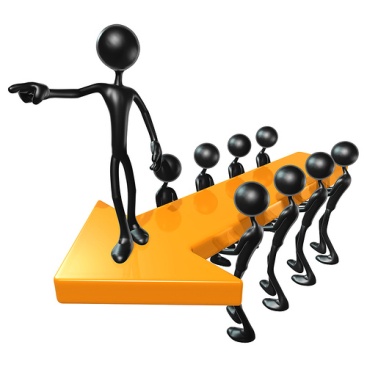 PARAGRAFTA 
ANA DÜŞÜNCE
RAMAZAN İPEK
Paragrafta Ana Fikir (Ana Düşünce)
Yazarın parçada anlatmak istediği düşünceye ana fikir denir. Yazıda birçok fikir bulunabilir. Ama asıl anlatılmak istenen fikir tektir. Ana fikir, kısaca, parçanın bir cümlelik özetidir. 

Ana fikir bazen parçanın içinde bir cümle halinde verilmiş olabilir. Bu durumda o cümleye ana fikir cümlesi diyebiliriz. 

Ana fikir parçada cümle halinde verilmemişse parçanın bütününden ana fikri kendimiz çıkarmamız gerekir. 

Bazı parçalarda birden çok ana fikir var gibi görünebilir. İyi hazırlanmış bir parçada kesinlikle tek ana fikir vardır. İkinci ana fikir dediğiniz ikinci görüş, esas ana fikri desteklemek için vardır.
Ana Düşünce Nasıl Belirlenir?
	
	Ana düşünceyi belirlemek, bir sözcüğün cümlede kazandığı anlamı, yaptığı görevi, cümlelerin ilettikleri yargıyı kavramaya bağlıdır. 
	Ana düşünceyi belirlemede yanılgıya düşmemek için parçayı bütünüyle kavramayı amaçlayarak okumak gerekir. Parça okunduktan sonra, 

"Bu parçada yazarın asıl anlatılmak istediği nedir?" 

sorusuna doğru bir cevap alınırsa, ana düşünce belirlenmiş olur.
Ana Düşünce Cümlesinin Yeri
	Ana düşünce cümlesi, yazarın amacını belirleyen cümledir. Paragrafta anlatılan her şeye bu cümle yön verir. Ana düşünce cümlesi yazarın tutumuna bağlı olarak paragrafın başında, ortasında ya da sonunda bulunabilir. 
	Kimi paragraflarda ise ana düşünce somut olarak paragrafın herhangi bir yerinde görülmez; paragrafın tümüne sindirilmiş olur.

* Paragraf tümdengelim yöntemiyle oluşturulmuşsa ana düşünce cümlesi başta yer alır; ilk cümle hem konuyu hem ana düşünceyi yansıtır.
Örnek: 
	Tiyatro, sınırları o kadar geniş bir bilgi ve çalışma alanı ki insanın bir ömrü değil, yüz ömrü bile olsa, onu bütünüyle öğrenmeye yetmez. Öyle ki insan, bütün bir yaşamını tiyatroya ayırmış olsa da ömrünün sonunda tıpkı başlangıçtaki gibi boş ve bilgisiz görür kendini. Çünkü yaşam, nasıl yeni günler getiriyorsa, yeni günler de tiyatroya yeni yeni üsluplar, yeni yeni düşünceler, yeni yeni deneyimler getiriyor.
	
	
	Bu parçanın ana düşüncesi ilk cümlede belirtilmiştir. Yazara göre, "Tiyatro öyle geniş bir çalışma alanıdır ki onu bütün yönleriyle öğrenmeye bir insanın ömrü yetmez."
* Paragraf tümevarım yöntemiyle kurulmuşsa ana düşünce cümlesi sonda olur. Bu durumda sonuç cümlesi, parçada anlatılanların tümünü özetler.

	Örnek: 
	Dil, bir toplumu başka bir toplumdan ayıran en önemli öğedir. Şair ise dildeki sözcüklere yeni anlamlar, çağdaş yorumlar katan kişidir. Bir toplum, yeni şairlerini anladığı ölçüde daha çağdaş bir toplum olma çizgisine ulaşır. Kısacası şair, toplumun dilini, dolaylı olarak da duyarlığını zenginleştirir ve canlı tutar.

	Verilen parçanın son cümlesi "Kısacası......" biçiminde başlıyor. Buradan anlıyoruz ki yazar, parçada anlattığı her şeyi burada kısaca belirtecek. Parçanın son cümlesi, ana düşüncedir.
* Ana düşünce kimi zaman da paragrafın orta bölümünde yer alabilir.
Örnek: 
(I) Sanatın insanoğluyla yaşıt olduğu söylenebilir. (II) İnsanoğlu, geçirdiği evrimlere uygun olarak sanatı da değiştirmiş, geliştirmiştir. (III) İlk sanat örneklerini incelediğimizde sanatın ilkel bir nitelik taşıdığını görürüz. (IV) İnsanın, yerleşik yaşama geçmesiyle birlikte kültür düzeyi de yükselmiştir. (V) Bu da ister istemez sanata yeni nitelikler, yeni boyutlar kazandırmıştır.

Bu parçayı dikkatlice okursak (II) numaralı cümlenin ana düşünceyi yansıttığını görebiliriz.
Ana Düşünce Cümlesinin 
İşlevi ve Nitelikleri
Ana düşünce cümlesi, anlatacaklarımızı bulma işini kolaylaştırır. Yazıya birlik, bütünlük kazandırır. Çünkü yazının örgüsü, ana düşünce cümlesi üzerine kurulur. 
İyi bir ana düşünce cümlesinde şu nitelikler bulunur:

* Ana düşünce cümlesi konu değil, düşünce belirtmelidir.

Örnek: 
"Yaban romanı" =>Konu ama ana düşünce cümlesi değil.

"Yaban, köy ve köylü sorununa parmak basan gerçekçi bir romanımızdır." ==> Ana düşünce cümlesi.
* Ana düşünce cümlesi, açık ve özlü olmalıdır.

Örnek: "Yaban romanı Anadolu halkının yaşayışı üzerine yazarın türlü görüşlerini kapsar ki her biri okuyanı ve halkı acı acı düşündürür." ==> Ne açık ne de özlü.

"Yaban'da Türk köylüsüyle Türk aydını arasındaki derin uçurum ortaya konmuştur." ==> Ana düşünce cümlesi.

* Ana düşünce cümlesi açık ve anlaşılır olmalı, değişik yorumlara yol açmamalıdır.

Örnek: "Bu yaz, Anadolu'da yaptığım bir geziden türlü izlenimler edindim ki, her biri bölgesel bir değer ve renk taşımaktadır." ==> Açık ve anlaşılır değil.

"Anadolu'daki gezimden Doğu Anadolu köylerindeki ev tipleriyle Batı Anadolu'dakiler arasında büyük farklılıklar olduğunu öğrendim." ==> Ana düşünce cümlesi.
* Ana düşünce cümlesi açıklama yapmamıza, örnek vermemize, karşılaştırmalara, nedenleri belirtmemize, etki ve sonuçları göstermemize, kısacası geliştirilmeye uygun olmalıdır.

Örnek: "İstanbul Boğazı, Asya ile Avrupa'yı birbirine bağlar." ==> Geliştirilmeye uygun değil.

"İstanbul Boğazı'nın Asya ile Avrupa'yı birbirine bağlamasının askeri yönden değeri büyüktür."==> Geliştirilmeye uygun, ana düşünce cümlesi olabilir.
Örnek: 
	Tutunamayanlar, Türk romanının zamansız doğmuş çocuğudur. 1961'de ölen çok değerli Ahmet Hamdi Tanpınar'ı bile ölümünden nice zaman sonra tanımaya ve anlamaya başlayan Türkiye, Oğuz Atay'a ve hacimli romanı Tutunamayanlar'a zaman ayıramazdı. Yediden yetmişe kendilerini memleketi kurtarmakla görevli bilmiş insanların bireysel sorunlara ayıracak zamanları yoktu.
Parçanın konusu Tutunamayanlar ve ana fikri de Tutunamayanlar romanının değerinin anlaşılamamış olması olmalıdır.
ÖRNEK
	Bizi geçmişe götüren en önemli üç uyarıcının koku, ses ve müzik olduğu üzerine inancım her yeni olayda şiddetle güçlenerek pekişiyor. Özel bir duyguyu yaşarken dinlenen bir melodi kadar hangi dürtü insanı, unutulmuş sanılan geçmişe götürebilir? Ses tonları, özel bir ses, özlenen bir kahkaha, nasıl da aniden durdurur zamanı ve kuvvetle çekip götürür insanı o başka zamanlara.
Bu parçanın konusu; koku, ses ve müziktir. Ana fikri ise koku, ses ve müzik geçmişteki bir olayı veya kavramı kolayca çağrıştırırdır.
Örnek: 
	Bir kitabı iki kez okumak hiçbir zaman iki ayrı kitap okumaktan farklı değildir. İlk okuyuştaki siz ve yaşamınız, ikinci okuyuştaki siz ve yaşamınızdan son derece farklıdır. Anlayışınız, yorumlarınız, yaşam deneyimleriniz ilerler, siz gerçek siz olmaya yakınlaşırsınız. Olayları daha derinden kavrar, yüzeysellikten uzaklaşırsınız. Kitabı ikinci okuyuşta daha bir mutlu olursunuz daha bir yararlanırsınız ondan kısacası. Mutluluğun sebebi de kitaptan yararlanabilmenin rahatlığıdır.
Konu		: İkinci okumadır.
Ana fikir	: Bir kitabın ikinci kez okunuşunun ilkinden farklı hatta daha yararlı olduğudur.
Örnek: 
	Halk oyunlarımız hakkında neyi ne kadar biliyoruz. Bugüne kadar halk oyunlarımıza ilgi nerelere taşındı diye ipuçlarını gözden geçirdim. En çok sevindiğim şeylerin başında ülkemizde bir konservatuar bünyesinde Halk Dansları bölümünün bulunuyor olması geliyor. Henüz çok yeni olan bu bölüme konservatuarda büyük ilgi olduğu haberini verebilirim. Artık, yeni kuşaklara otantik kültürü aktaracak akademik yerlerimizin olması, kişisel, büyük çabaları boşa çıkarmayacak.
Konu		: Halk oyunlarımız.
Ana fikir	: Halk oyunlarımıza ilginin giderek arttığı ve halk oyunlarımızın geleceğinin parlak olduğudur.
ANA FİKRİ BULMANIN 
PÜF NOKTALARI
Düşünce Akışı Hangi Yönde?

	Ana fikrin bulunmasında düşünce akışının hangi yönde olduğunu bulmak da çok önemli bir kuraldır.

	Anlatım tekniklerinin başında değindiğimiz tümdengelim ve tümevarım yöntemlerine yeniden dönüyoruz. Düşünce akışının genelden özele gittiği paragraflarda yani tümdengelim tekniğiyle yazılmış yazılarda ana fikir baştadır. Yazar ilk cümlede fikrini söyler, sonrakilerde bu fikri destekler, ispatlar.
Örnek: Aşağıdaki örnek paragrafta düşünce genelden özele gitmektedir. İlk cümledeki ana fikri bulmaya çalışalım.

	Elimdeki kitabın yani Çığlık'ın uzun zamandır okuduğum en iyi şiir kitaplarından biri olduğunu itiraf etmeliyim. Şair, kendisine zor bir yol seçmiş; kendisinden önce yazılan şiirin mirasçısı olarak görmüş kendisini. Gelenek denen şiir ailesinin bir ferdi olmaya çalışmış. O, Yunus'la Baki'yle Galip'le Haşim'le yarışta.
Parçanın ana fikri yazarın sözünü ettiği kitabın iyi bir şiir kitabı olduğudur. Yazar bu görüşü parçanın ilk cümlesinde yani giriş bölümünde belirtmiş. Sonraki cümlelerde bunu açıklamış. Demek ki bu parçada tümdengelim uygulanmış.
Düşünce akışının özelden genele gittiği parçalarda ise ana fikir parçanın sonundadır. Yazar düşüncesini anlattığı paragrafın sonunda fikrini derleyip toparlar ve bir ana fikir cümlesi halinde belirtir.

	Örnek: 
	Yazarlar, ara sıra da olsa, hiç okumadıkları bir metinden yararlandıkları suçlamasıyla karşı karşıya kalabiliyorlar. Bazen de okudukları bildikleri bir metinden yararlandıklarında bu suçlamadan kurtaramıyorlar kendilerini. Buna örnek mi? Orhan Pamuk'un Beyaz Kale'si. Bunu 16. yüzyılda Osmanlı'ya esir düşen bir İspanyol'un anılarından yararlanarak yazdığı iddia ediliyor. Bana göre, Pamuk o kitabı okumuş, ondan yararlanmış olabilir ve bunda elbet bir sakınca yoktur. Her yazarın diğerlerinden etkilenme hakkı vardır.
Bu parçada yazarın ana fikri, yazarların eserlerini oluştururken başka eserlerden etkilenmelerinin oldukça doğal karşılanması gereken bir durum olduğudur. Bu düşünce parçanın son iki cümlesinde verilmiştir, yani parçanın sonuç bölümünde. Demek bu parçada düşünce özelden genele doğru gitmiş. Yani tümevarım uygulanmış.
Parçayı Özetleyelim

	Ana fikrin bir cümle halinde verilmediği paragraflar da vardır. Bunlar sadece gelişme bölümünden oluşan paragraflardır. Bu paragrafların içinde parçanın özeti şeklinde bir cümle bulunmadığı için bize düşen görev parçayı bir cümle halinde özetlemektir.

	Aşağıdaki parçada ana fikre bütün paragraf özetlenerek ulaşılabilir. Çünkü ana fikir cümlesi parçada belirgin değildir. Dikkatli okuyarak ana fikre ulaşmaya çalışalım.

	Halk deyince aklıma gelen ilk şey: Halk sözcüğünü hayatında ancak bir iki defa kullanan ve kendisi için yazılan binlerce yazıyı bir türlü vakit bulup okuyamayan kitledir. Bu kişiler ömürlerinde tiyatroya ayak basmamıştır; Shakspeare'i kavrayamadıklarından yakınılır. Kibrit kutuları ve iskambil kâğıtları üzerindeki resimlerden başka resim görmemişlerdir; Rafael'i Picasso'dan ayıramıyor diye üzülenlerimiz vardır.
Ana fikir
 Sanat eğitimi almamış halktan sanat zevki beklemek hatadır.
Ana Fikrin Habercisi Sözler

	Parçadaki bazı ifadelere dikkat etmek, ana fikri bulmada yardımcı olacaktır. Yazar, kanımca, bana göre, bence, yani, böylece gibi özetleyici sözlerle düşüncesini bir merkeze odaklar. Biz bu ifadelerden sonra yazarın ana fikri açıklayacağım anlarız.

Aşağıdaki parçayı yukarıdaki özetleyici sözlere dikkat ederek okuyalım.

	Nevzat Erkmen'in çevirisinde pek çok bölüm yerine oturuyor. Bunlara örnek olarak cenaze bölümünü, giriş bölümünü, yürüyüş bölümünü sayabilirim. Bu bölümlerde yetkin bir çevirmenle karşılaşıyoruz. Buna karşılık çevirmenin fiil yapılarını değiştirmesi rahatsız ediyor bizi. Bence yazarın bir süre daha çalışıp çevirisini gözden geçirmesi gerekiyor.
Ana Fikir
Yazar parçada bence ifadesinden sonra ana fikri açıklıyor: Erkmen çevirisinde eksik olan yönleri gözden geçirmeli ve eseri üzerinde biraz daha çalışmalıdır.
Bakış Açısı

Parçanın ana fikrinin bulunmasında bakış açısının belirlenmesi büyük önem taşımaktadır. Bakış açısı, yazarın konuya karşı takındığı tavırdır, bu tavır nötr, eleştirel, destekçi, alaycı, kötülemeci olabilir. Okuyucu yazarın takındığı tavrı belirleyebilirse ana fikre daha çabuk ve güvenli ulaşabilir.
Örnek: 
	Aşağıdaki parçanın yazarı konu üzerine kişisel görüş bildirmiyor. Bu tavrı nötr, objektif, nesnel bir tavır olarak adlandırabiliriz. 

	Ali Hikmet genç bir şair. Küf ise bir ilk kitap. Bir şiir kitabı elime geçtiğinde ilk yaptığım şeyi, Küf için de yaptım. Öncelikle ön kapağa, ardından imza atılan ilk sayfaya, arka kapağa, daha sonra kitabı oluşturan bölümlerin adlarına, şiir başlıklarına, alıntılara bakıp en sonra da sırasıyla şiirleri okumaya başladım.
Yazar sözünü ettiği kitap için iyi veya kötü hiçbir değerlendirmede bulunmadı. 
Yani nötr davrandı.
Ana fikir sorularında ilk önce konu bulunur. Daha sonra yazarın konuya bakış açısı, daha sonra da ana fikir bulunur. 
Bu yöntem ana fikri bulmanın en güvenli yoludur.
Örnek Soru: 
	"Gençliğimde okuduğum kitapları yeniden okuyacak yaşa geldim." demiş bir yazar. Ne kadar doğru! On ya da yirmi yıl önce okuduğumuz bir kitabı yeniden elimize aldığımızda ya da eski bir filmi tekrar izlediğimizde ne kadar değişik izlenimler ediniyor, nasıl da farklı yorumlara varabiliyoruz! Aynı durum, kuşkusuz, tiyatro için de geçerli. On yıl önce izlediğimiz bir oyunu, aynı yönetmenin on yıl sonraki yorumuyla seyrederken, bu gerçeği daha iyi algılıyoruz.

Bu parçada asıl anlatılmak istenen aşağıdakilerden hangisidir?

A) Değişik sanat yapıtları temelde benzer nitelikler taşır.
B) Tiyatro yönetmenleri aynı oyunu zaman zaman farklı yorumlarla sunarlar.
C) Yazarlar yaşlandıkça yaratma güçleri artmaktadır.
D) İnsanların bakış açıları, değerlendirme ölçütleri yaşla birlikte değişmektedir.
Özlü sözler önemli bir ipucudur. Konuyu biraz açalım: 
	İnsanlar kısa, veciz, özlü sözleri severler. Bizim toplumumuzda özlü söz söyleme çok önemlidir. Bakmayın son dönemlerde çok konuşan bir toplum olmamıza; aslında az ve öz konuşmadan yanayızdır. Bu gerçeği atasözlerimizde de öne çıkarmışızdır. Peki bunların ana fikirle ne ilgisi var? Yazar bir şeyler anlatır, anlatır; daha sonra sözü bağlamak ister. Bunun için de kısa ve öz bir cümle yazmak zorunda hisseder kendini. Unutmayın; toplumların genel özellikleri barındırdığı bireylere de yansır. Yazarlar da bu toplumun içinden gelen kişiler. Bir yazar, örneğin şu sözlerle başlayan cümlelerle anlatmak istediklerini toparlar: "Asıl önemli olan... Kısacası... Gerçek olan şu ki... Bunlar doğrudur, ancak... Anlatmak istediğim... ...olduğunu düşünüyorum. Bence... İşin sırrı... Önemli olan..."
Benzeri bazı kalıp cümlelerle, yazar asıl anlatmak istediğini söyler. Yazar "Ben ... olduğunu düşünüyorum." diyorsa bize düşen onun görüşlerine katılmaktır; çünkü paragrafta geçerli olan yazarın bakış açısıdır. Bu durum tüm paragraf sorularında geçerli olacak şeklinde bir kural yoktur. Böyle bir kolaylık birkaç soruda dahi olsa, on-on beş satırlık paragrafın bir anda tek cümleye inmiş olması önemli bir avantajdır.
Teşekkür ederim